My ideas				     My partner’s ideas
Summary of our thoughts:
Frayer Model
Example of Semantic Feature Analysis
My thoughts/ideas
Member #1 thoughts/ideas
Our thoughts and Ideas
Member # 3
Member #2
Direct Me: Make these directions more explicit
Celebrate Me: Awesome Awards
Our students can celebrate each other while expressing their creativity at the end of a period or the end of a school day through creating and giving “Awesome Awards.” Students write the name of a classmate, then write what makes the work they produced or what trait (ex. persistence) awesome
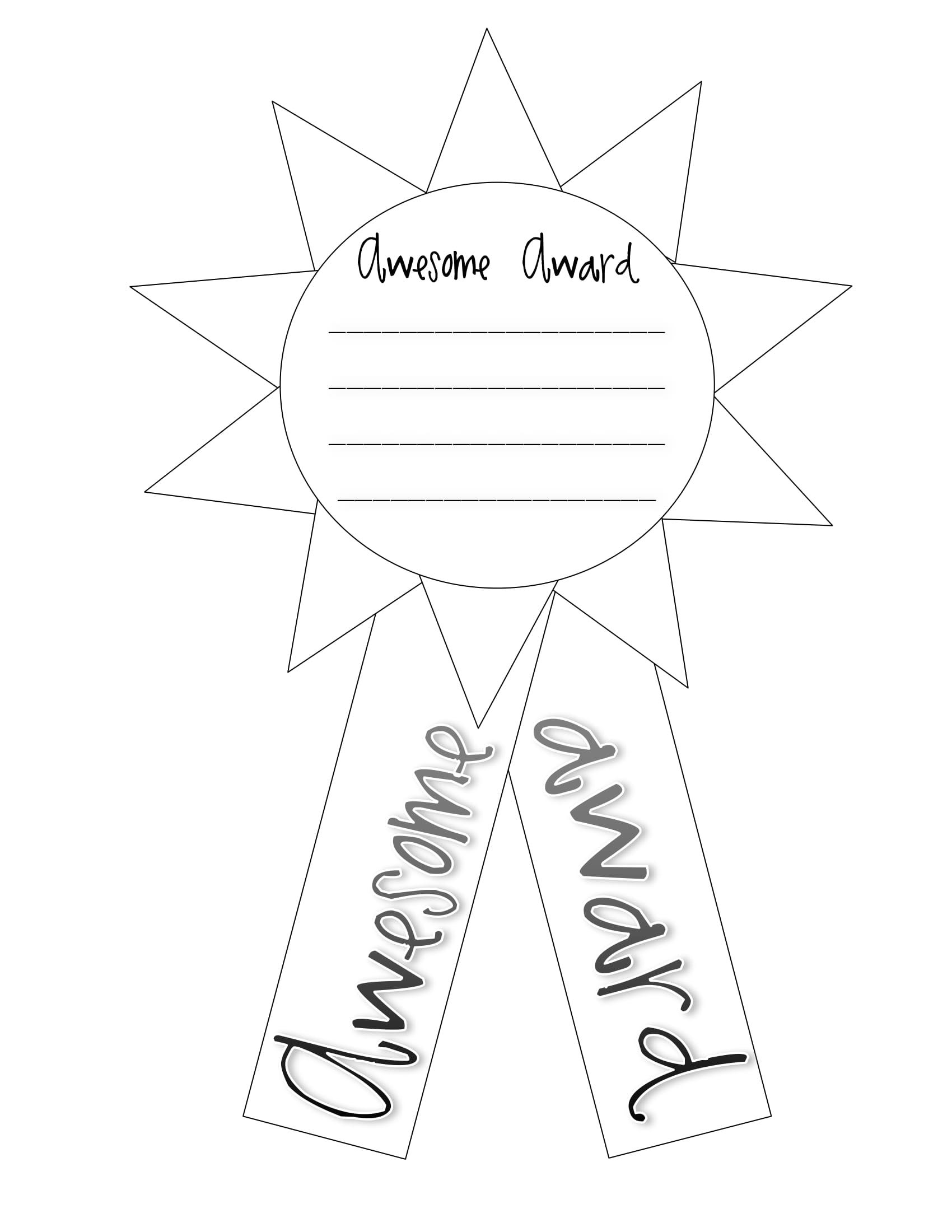 African American Boys are like a ____________ because….